JAK KORZYSTAĆ Z LIBRA.IBUK.PL?
ZBIÓR E-BOOKÓW
Bezpłatna rejestracja na stronie internetowej: libra.ibuk.pl
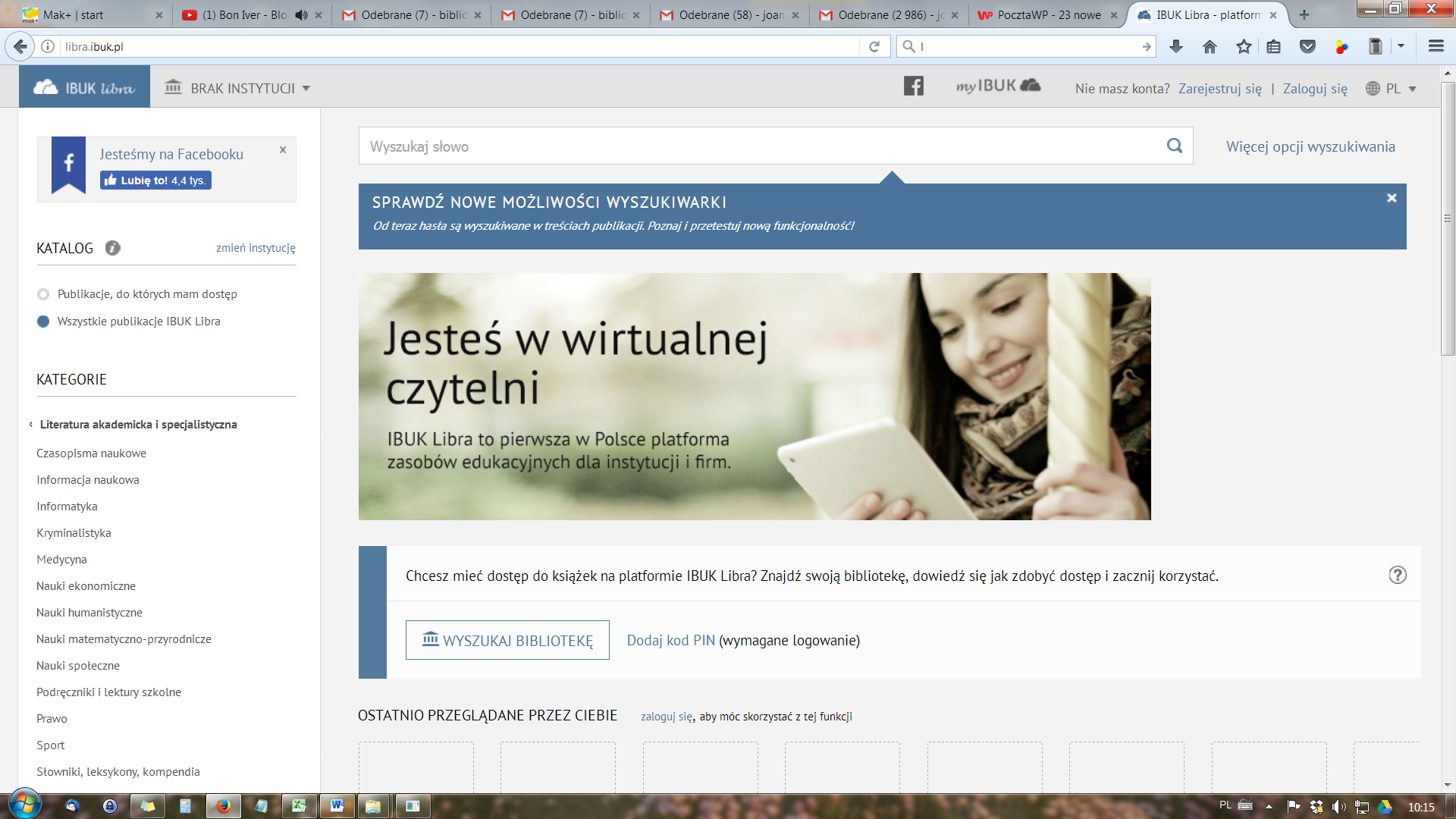 Ibuk.libra:
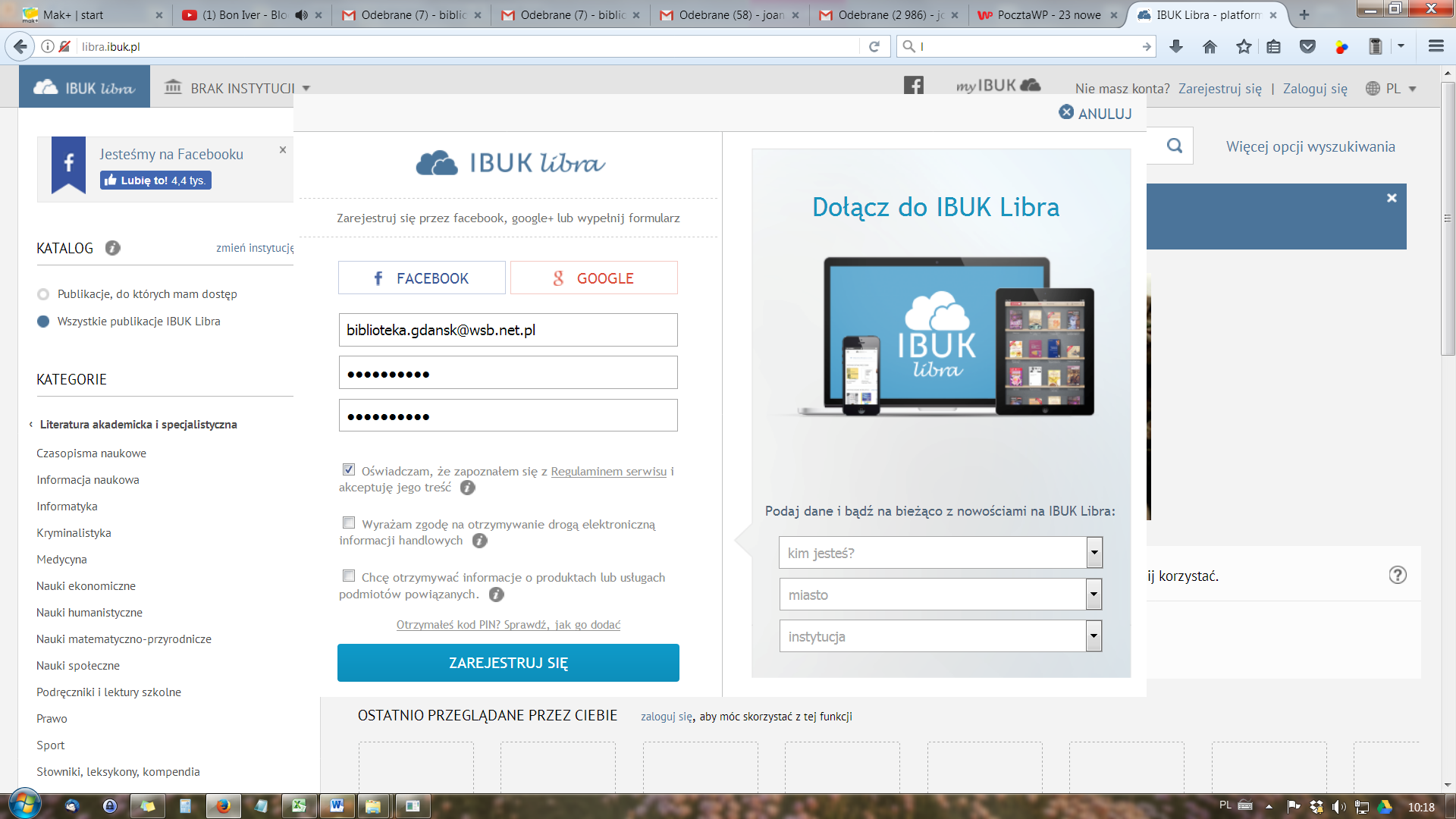 Ibuk.libra:
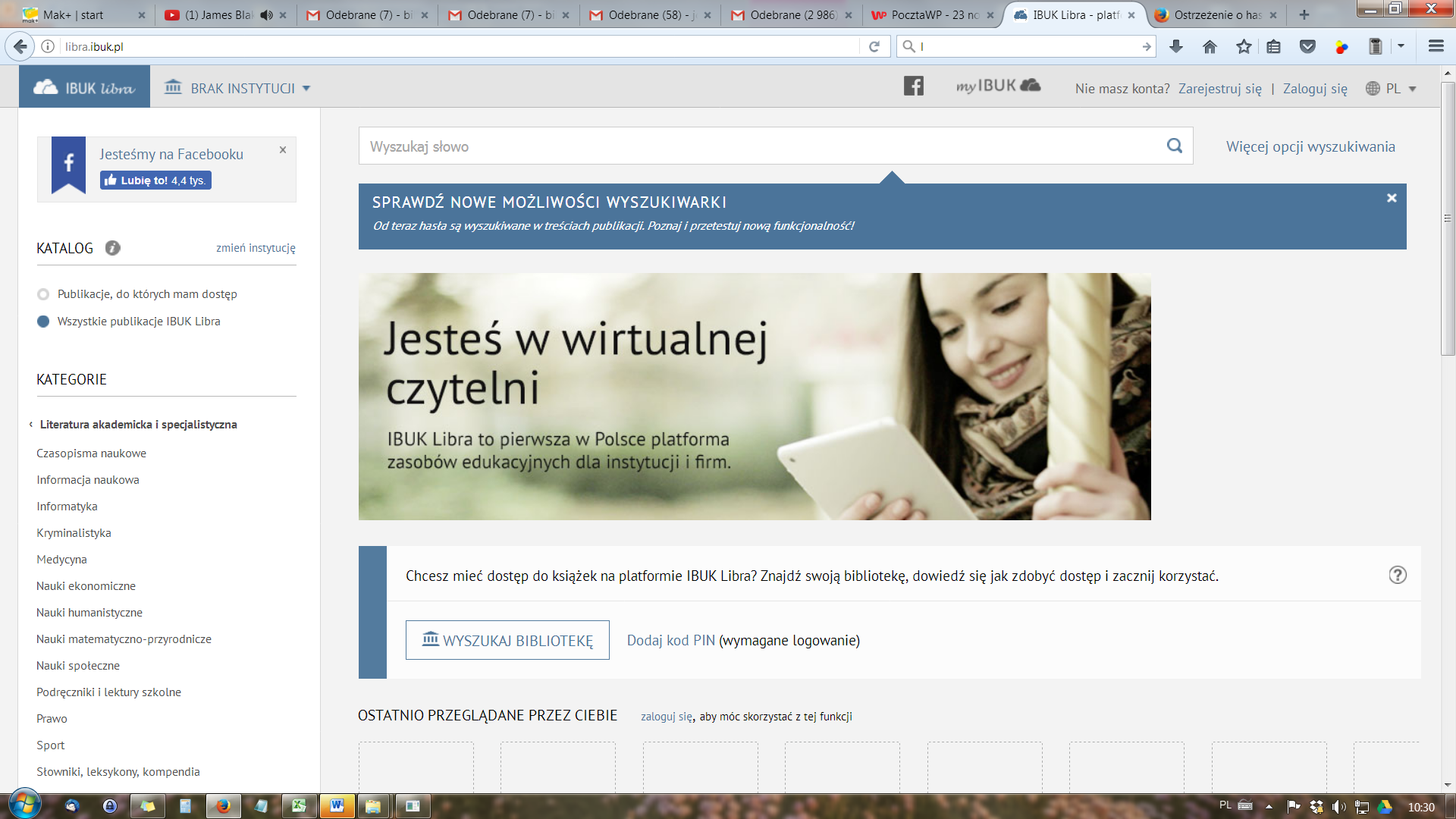 Libra.ibuk:
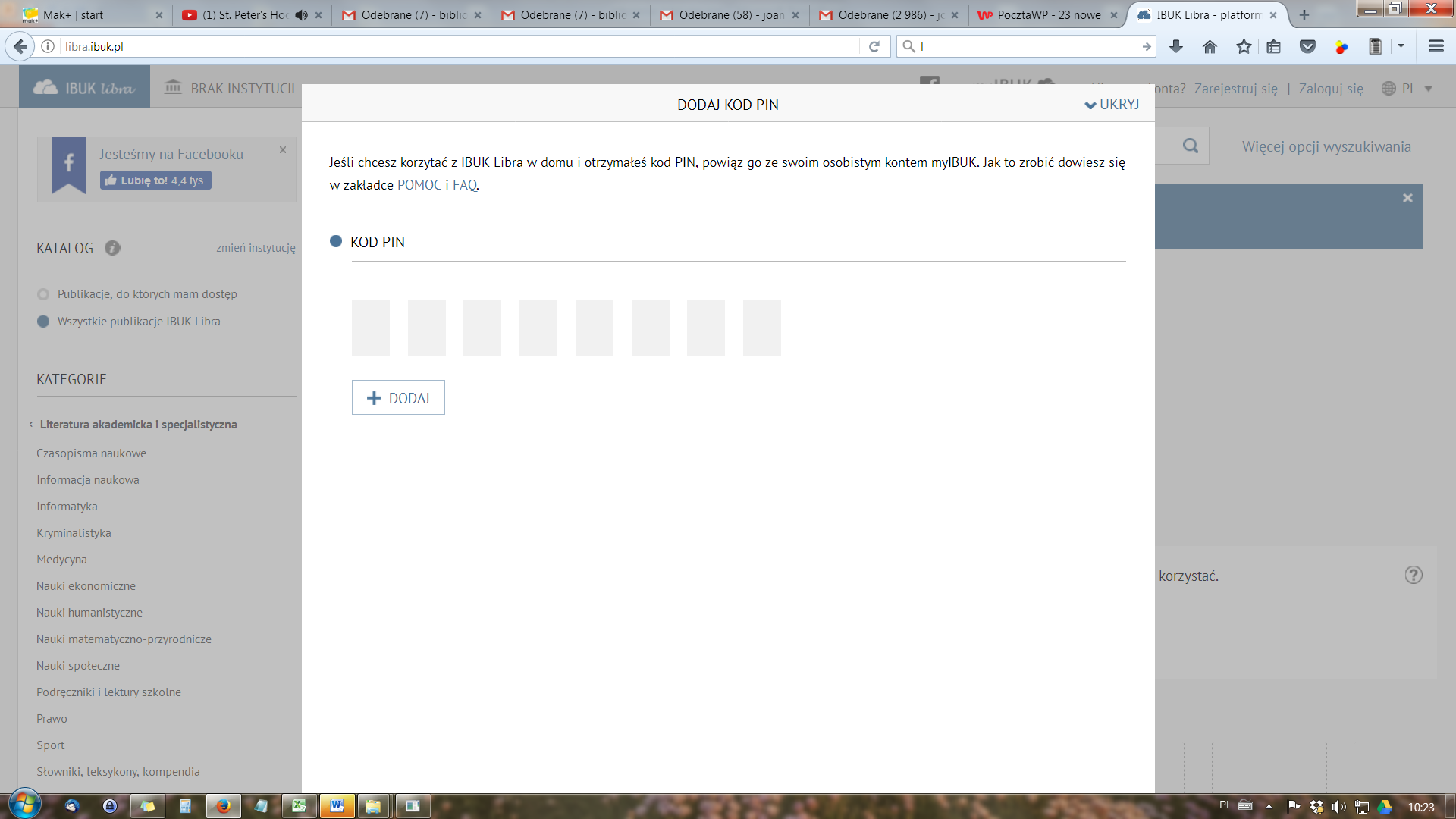 Libra.ibuk:
Wpisanie kodu automatycznie wygeneruje nazwę instytucji, do której jesteście Państwo przypisani – Wyższej Szkoły Bezpieczeństwa

KOD DOSTĘPNY W BIBLIOTECE WYDZIAŁOWEJ: biblioteka.gdansk@wsb.net.pl
Libra.ibuk:
Korzystanie z katalogu:
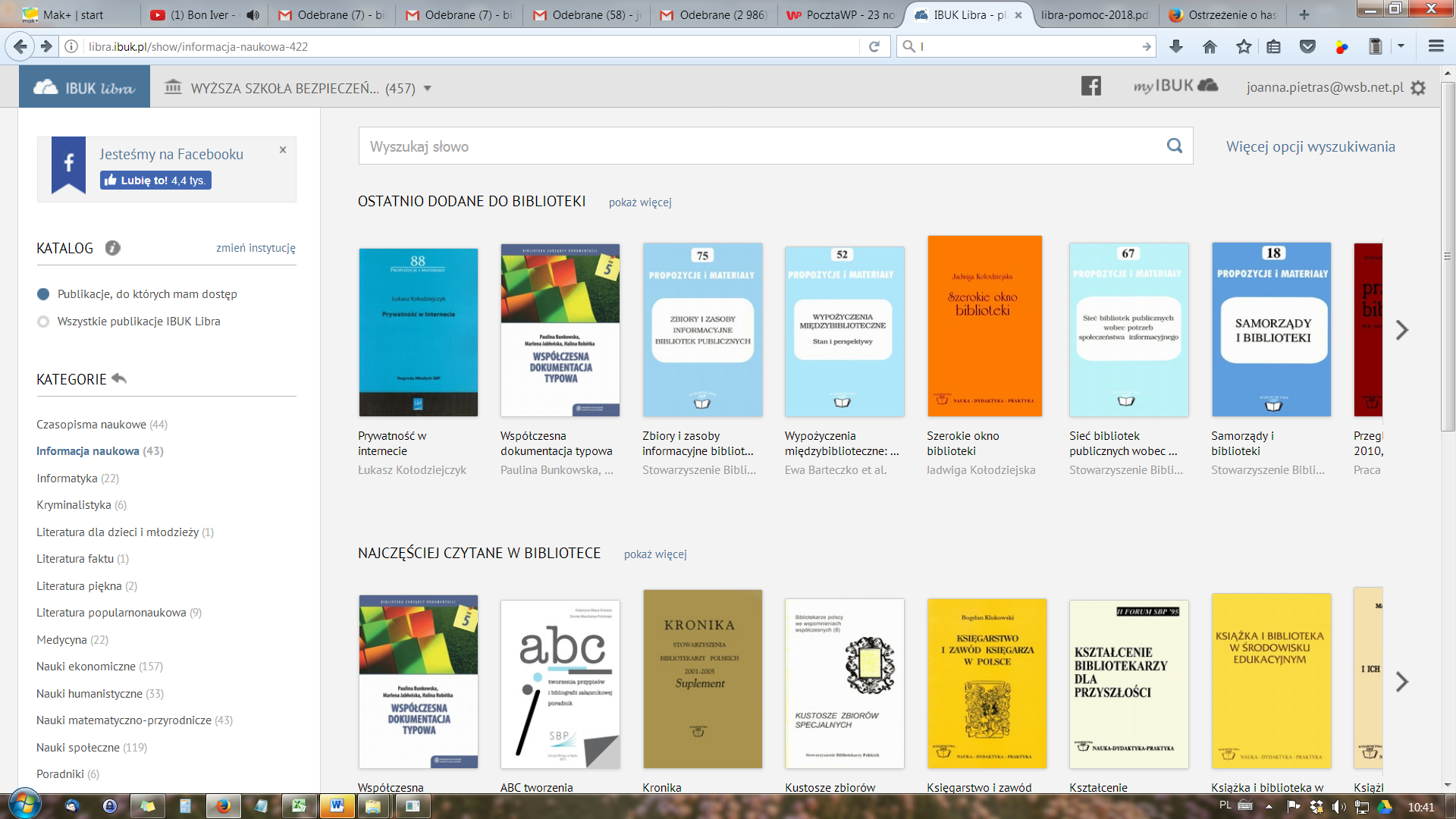 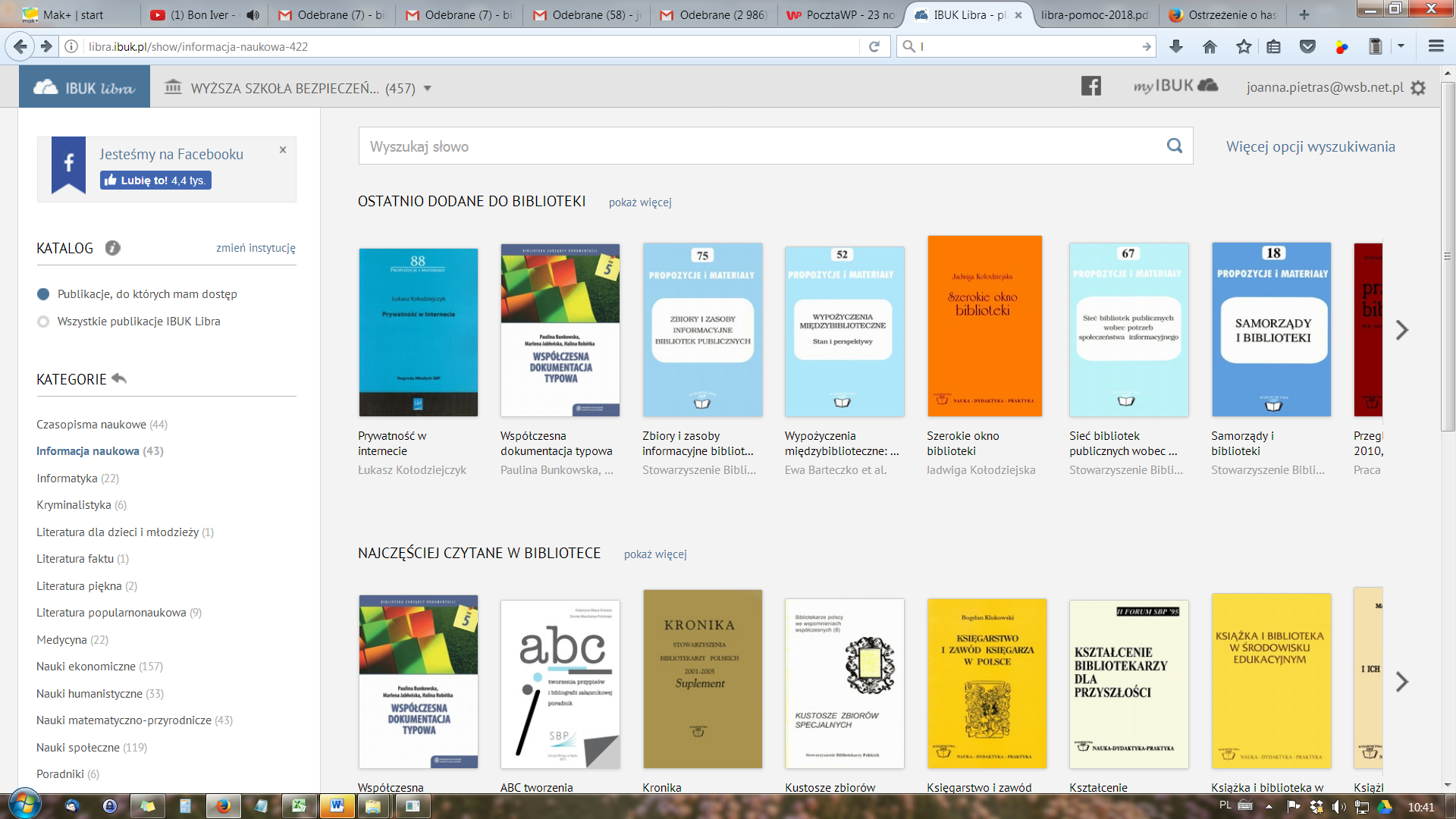 Korzystanie z katalogu:
Poprzez wyszukiwanie konkretnej pozycji książkowej (widoczne u góry)
Poprzez wyszukiwanie kategorialne (widoczne na rysunku po lewej)